Avond programma:
Rob Wervelman		Avond voorzitter
Albert Gorter		Werkgroep: Wat gebeurd er
Tom Verloop		E.C. Duurzaam Assen
Eric Postema		Technisch Warmtepompen                       				Werking WP, Soorten WP
Atze van der Bos 		Ervaringen met		              				Hybride WP en All Electric 
Eric Postema en Atze van der Bos 								Kosten, Subsidies, Installatie, 					Besparingen en Keuze
Vragen en discussie. 				
Afsluiting Rob Wervelman
E.C. Duurzaam Assen Tom Verloopfoto's weg gelaten in verband met rechten !
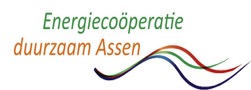 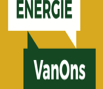 7 Redenen voor overstappen naar:
100% groen en 100% lokaal geproduceerde stroom
100% CO2-gecompenseerd gas
100% coöperatief, de winst vloeit terug naar de leden/regio
Klantvergoeding Energie VanOns versterkt lokaal initiatief*
Klanten kunnen leverancier worden aan Energie VanOns
Prijs teruglevering eigen opwek = tarief levering stroom
Eerlijke stroomprijs voor onze opwekkers en onze klanten
medezeggenschap
Koepels
Ec’s
Energie VanOns
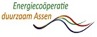 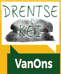 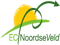 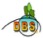 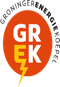 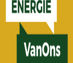 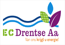 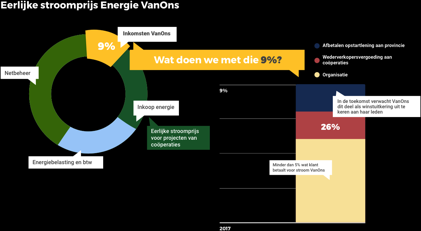 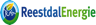 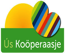 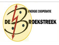 klantvergoeding
In 2017 is aan de leden van Energie VanOns totaal € 600.000 uitgekeerd aan klantvergoeding
Klantvergoeding € 75 per klant per jaar bij afname stroom EN gas
Klantvergoeding € 30 per klant per jaar bij afname stroom OF gas
Eric Postema werking warmtepomp
Wat is een warmtepomp?
Een warmtepomp is een apparaat dat warmte verplaatst door middel van arbeid (niet van je zelf).

De meest bekende vorm van gebruik is de koelkast. 

Alle soorten warmtepompen nemen bij lage temperatuur warmte op die bij hoge temperatuur weer wordt afgegeven.

Tegenwoordig is meestal ammoniak, koolstofdioxide, propaan, isobutaan of pentaan als transportmiddel in gebruik als ’natuurlijk’ koudemiddel.
Is een warmtepomp energieneutraal?
Nou nee…….

Er moet natuurlijk energie in om aan te drijven.

1 m3 gas = 1,78 kg C02 = ong. 8 kWh aan verwarming

1 kWh ‘vuile stroom’= 0,57 kg CO2 (0,23 kg/kWh CO2 bij gas...)

COP gangbare warmtepomp ca. 3,5

Dus 8 kWh benodigd / 3,5 = 2,2 kWh aan elektra er in

2,2 x 0,57 kg = 1,25 kg CO2
 
‘winst’ 1,78 – 1,25 = 0,53 kg CO2

Voor 1 huishouden:
gemiddeld 1500  m3 gas/jaar 2805 kg CO2
Met warmtepomp 3428 kWh / 1954 kg CO2 (- 851)
Eventueel te compenseren met ca. 14 moderne zonnepanelen
Hoe werkt een warmtepomp?
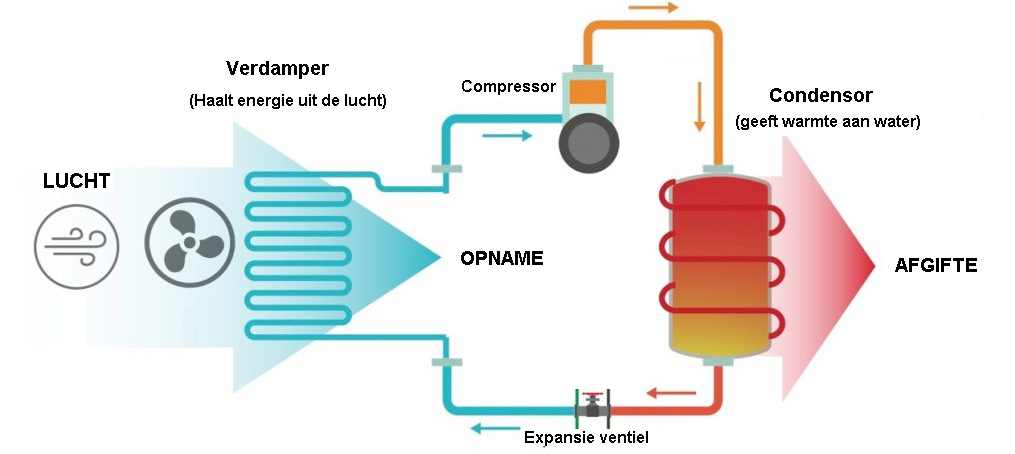 Een warmtepomp ‘wint’ warmte uit de lucht, bodem of (grond)water en zet dit om in bruikbare energie om te verwarmen
Rendement van een warmtepomp
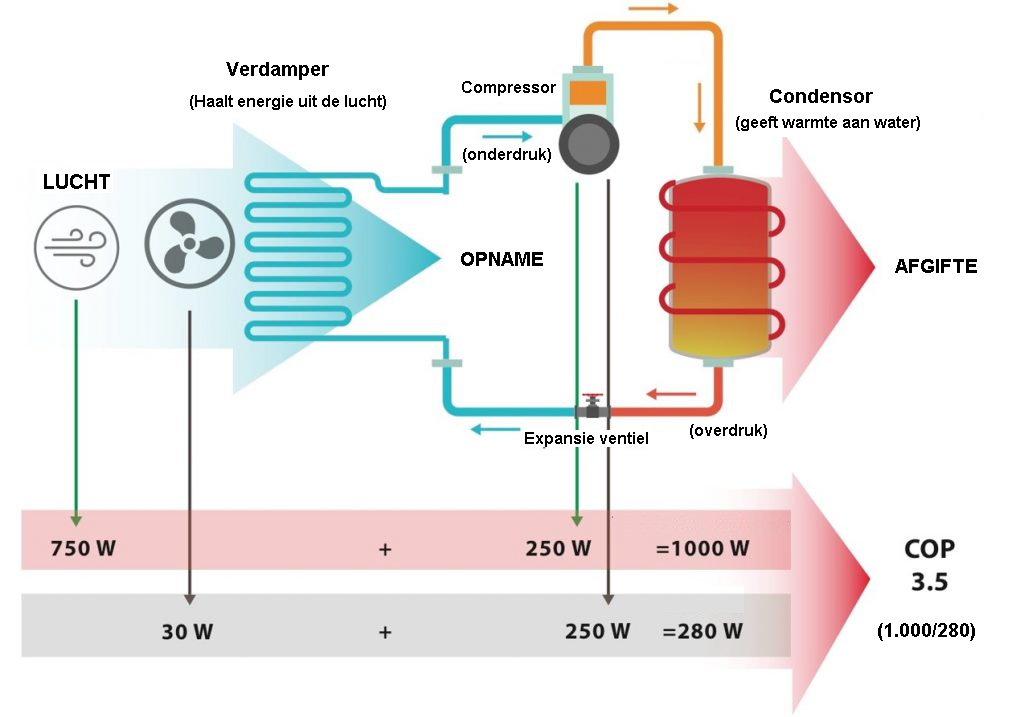 Welke soorten warmtepompen zijn er?
Afhankelijk van de warmtebron, kan de warmtepomp er op verschillende manieren uitzien. 

Er is (bijna) altijd een binnen-unit. Deze ziet er vaak niet veel anders uit dan een CV-ketel. 

Soorten warmtepompen:

    Lucht/lucht warmtepomp
    Lucht/water warmtepomp
    Water/water warmtepomp (open bron)
    Bodem/water warmtepomp (gesloten bron)
    Hybride warmtepomp
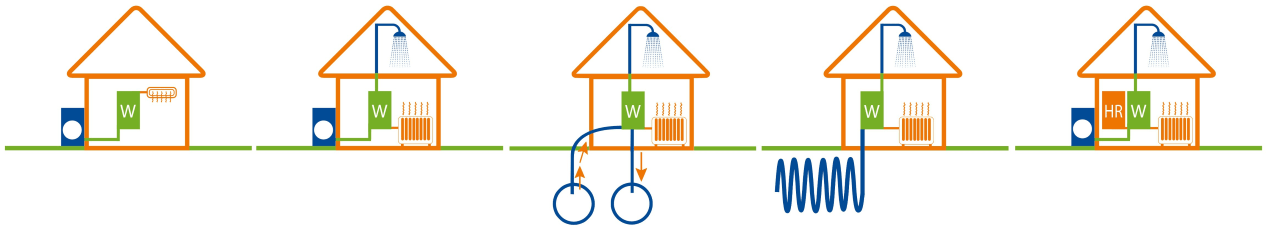 Lucht/lucht warmtepomp
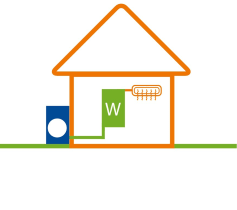 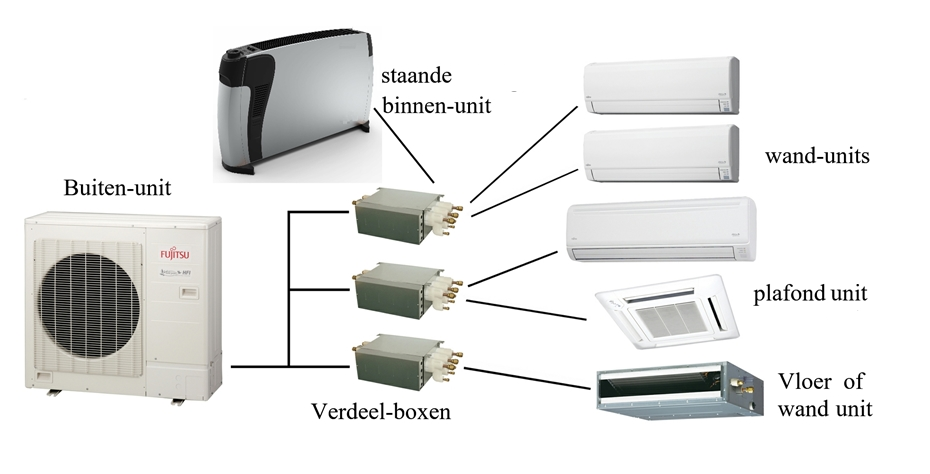 Lucht/water warmtepomp
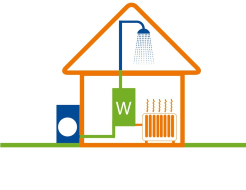 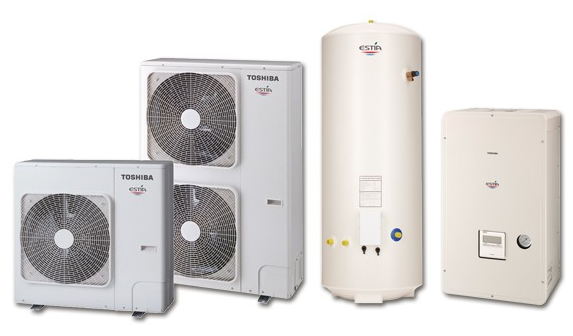 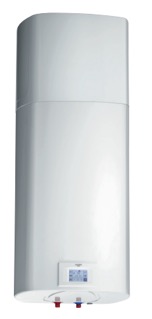 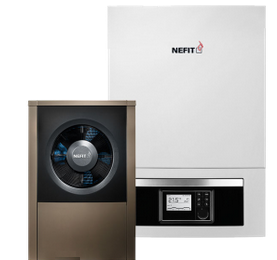 water/water warmtepomp
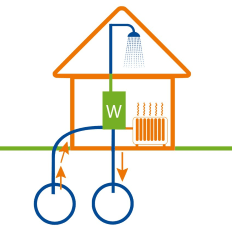 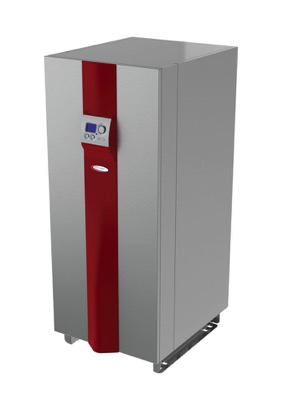 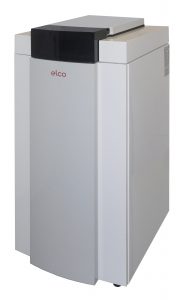 bodem/water warmtepomp
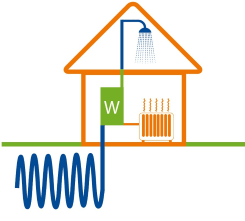 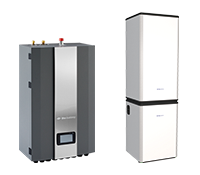 Hybride warmtepomp
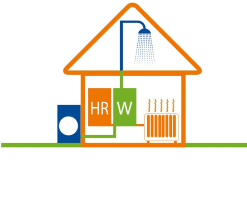 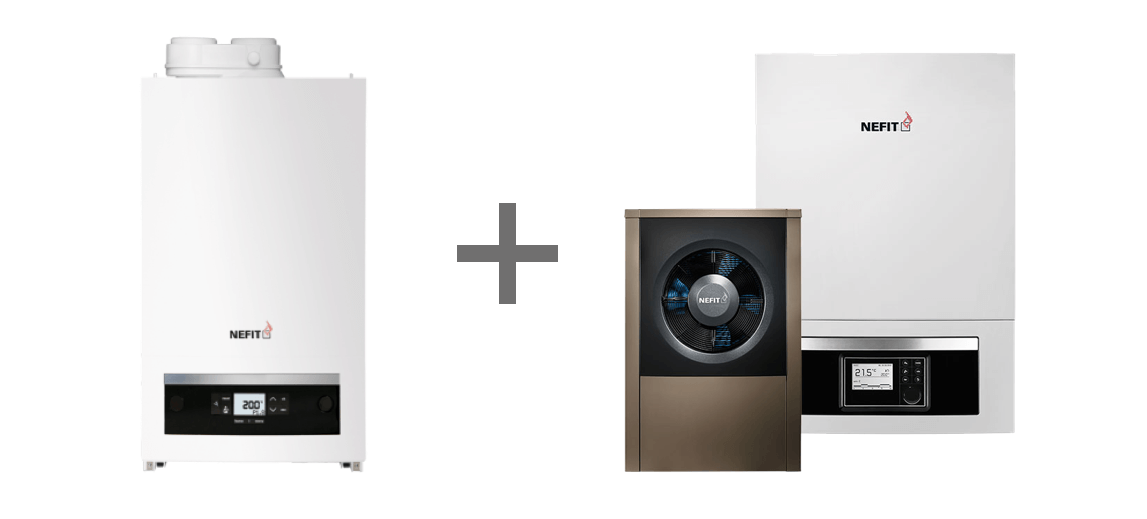 Allerlei oplossingen….ook met zonne-energie
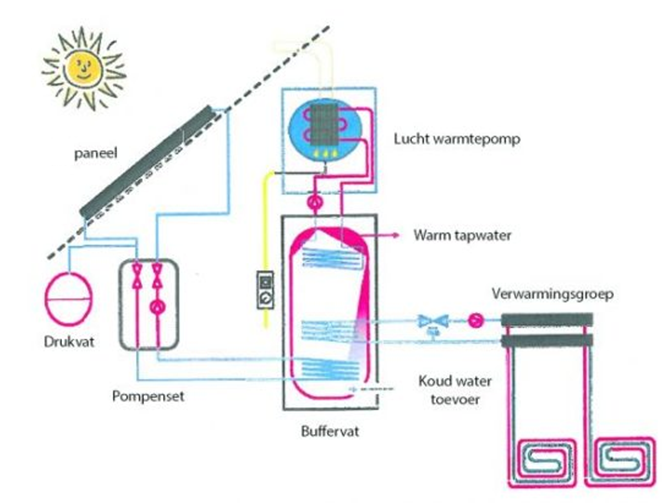 Voorbeeld lucht/water warmtepomp
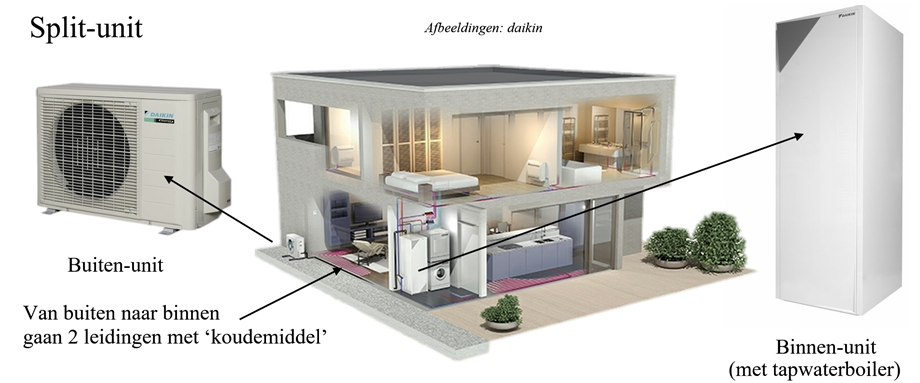 Zonder buitenunit kan echt wel….
Voor de hobbyist die groot denkt…
Kortom…….
Mogelijkheden genoeg……
Kan er een warmtepomp geplaatst worden? Ontdek middels CV tuning  (Flyer)
Maximale aanvoertemperatuur:
    - Verlaag de temperatuur op het CV-apparaat naar 50 gr C.
    - Bij vloerverwarming is zelfs 40 gr mogelijk.
    - Tapwater temperatuur niet veranderen!

Vermogen beperken van het CV-apparaat :
    -  voor de test verlagen naar 10 kW

Verleng de nadraaitijd van de CV pomp
    - Bijv. van 1 naar 5.
    - Bij sommige ketels kan dit niet bijv. de Nefit, Ecomline HR

Voor controle temperatuur op de radiator een simpele temperatuurmeter leggen.
Houtlaan 2018, iets duurzamer, iets op retour?
Ervaringen met de hybride warmtepomp Elga van Techneco Delft 				  Kostprijzen nu excl. BTW: Elga € 2.800, Installatie €1.100, Subsidie €1.700
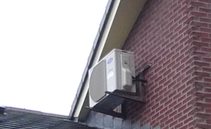 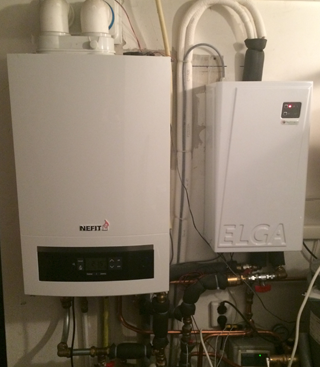 • Type geschikt voor elke woning, elk afgiftesysteem en elke gasketel• Eigenlijk bijna altijd in hybride situatie, of andere combinatie • Verwarmen én koelen mogelijk•  Cave: bij -5 gr. buitentemperatuur • Minimale bouwkundige aanpassingen en gemakkelijk te installeren • Warmtepomp en gasketel worden aangestuurd door één regeling• Verwarmingsvermogen van de Elga: 4,9 kW
Besparen met de Elga op uw energierekening 
De Elga heeft een aantrekkelijke terugverdientijd.
Besparingen Nutsbedrijven per jaar is vlg. Techneco met Elga in Hybride vorm:
m3/jr		Euro				%
1500		191 				20%
1800		239				21%
2100		287				22%
2500		319				22%
3000		398				22%
3500		478				22%
(berekend vermindering gas verbruik, bij meer verbruik elektriciteit)
Afname gasverbruik met Elga vlg. mijn afrekeningen !!
Jaar	Gasverbruik	   Graad	Verbruik     Verbruik	   Besparing           	m3/jaar	   dagen	m3/dag	  %	   m3/jaar
2010	  2295		     3314	0,693		100 %
2011	  2132		     3089	0,690		100%
2012	  1955		     3448	0,567		  82 %	    18 %	 *
2013	  1621   	     2738	0,592		  85 %	    15 %
2014	  1874		     2937	0,638		  92 %        8 %
2015	  1709		     2867	0,596		  86 %      14 %
2016	  1822		     3024	0,603		  87 %      13 %
2017	  1753		     2953	0,594		  85 %      15 %
	
	Gemiddelde graad dagen 3046 dagen/jaar
Resultaat gebruik warmtepomp
Gemiddeld verbruik voor 2013 was 2102 m3 gas/jaar,       met 2013 afnemend tot gemiddeld 1755 m3/jaar
Resultaat bij mij: Besparing op gas gemiddeld 16 %. 
Leren hoe met hybride warmtepomp om gaan.
In begin info min.  
2013 Kleinman blog. 
                 http://www.familie-kleinman.nl/energie/
Instellingen veranderen, dip switches.
Thermostaat gedrag.
Gasverbruik vanaf 2004                   in kaart volgens de afrekeningen juli - juli
Gasverbruik vanaf januari 2009, opvallend daling 2014 van 1200 m3 tot onder 200 m3/jr.na aanschaffen hybride Elga: Verlaging van 76%
Tips gebruik hybride warmtepomp
Thermostaat tips:
Geen nachtverlaging toepassen 20 gr. continu.
Toch verlaging dan max 1,5 gr.
Vroeg laten opwarmen tot 20 gr. Bijv. 06.00 uur
Dan eind temperatuur 20,5 gr.

Ketel tips
Ev. retourtemperatuur instellen op 45 gr.  Voorkomt ook uitgaan van de Elga en pas weer in schakelt bij schakelpunt thermostaat
Vloerverwarming minimaal 33 gr. Aanvoertemp. Elga
Ervaringen met de warmtepomp Loria Duo 6010 van Techneco Delft					   	Kostprijzen excl. BTW: Loria Duo € 5.600, Installatie €3.050, Subsidie €2.200
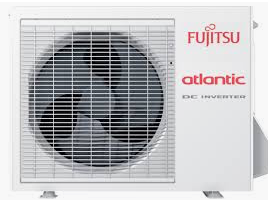 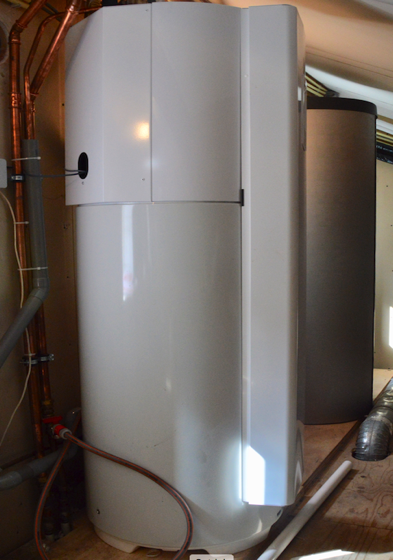 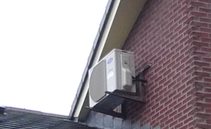 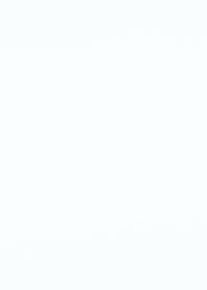 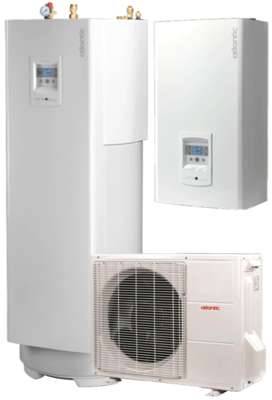 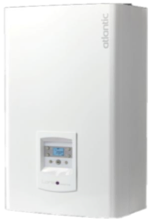 Kenmerken:				
	Vermogensklasse van 4,6,8,10 kW;		Smart Grid ready;
	Modulerend;				Geïntegreerd boilervat van 190l;
	Werkt bij temp. Tot – 20 gr. C;			Optioneel extern boilervat 300
	Tapwater tot 55 gr. C;			of 500 liter;
	Weersafhankelijke regeling;			Optioneel geïntegreerd koeling;
	Gemakkelijk in onderhoud;			Optioneel twee zone regeling;
Keuze moment voor warmtepomp:
CV-ketel versleten;  Ideologisch
Warmtepomp Loria 6010 met vermogen 10,4 kW, voor vervanging CV- ketel en hybride warmtepomp Elga
Keuze vermogen: GO woning en glazen pui 7 m.
Gas verbruik 1700-1800 m3 voorheen 2100 m3 
Formule: m3 gas/jaar * 8/1650 = 10,18 kW
    https://www.youtube.com/watch?v=artkRpPgfEA
Nog geen winterresultaten.                                              Op te vangen met houtkachel, ev. glas isolatie >
Eigen ervaring Loria 6010
Nog te kort in gebruik. Vanaf 15 mei 2018
Gasverbruik vanaf start nul;       Gasmeter moeilijker !
Koelen niet gebruikt. 
Elektriciteit verbruik vertekend door aanschaf zonnecollectoren ook per 15 mei 2018
Termijn betaling nu € 97 euro/mnd., € 240 euro/mnd. voor plaatsen warmtepomp en zonnecollectoren; Vermindering 60%
Geluid zoemend; Door positie >> dan bij de Elga
Thermosstaat 1 gr. verhogen vraagt meer vermogen  meer geluid! Advies met ½ gr. verhogen.                        Bij kou voortdurend dezelfde temperatuur aanhouden.
Besparing: Nul op de meter
Het geluid van de warmtepomp en tips om geluidsoverlast te voorkomen
Geluid
Elga min.  62 dB 		   vlg. Techneco
Loria >>	47 dB op 5 meter vlg. Techneco

Mijn conclusies: 
Elga binnen unit nauwelijks geluid, buitenunit nauwelijks hoorbaar.
Loria 6010 licht zoemend geluid, buitenunit meer geluid, duidelijk te horen. Afhankelijk van gevraagd vermogen, je moet het wel zoeken.
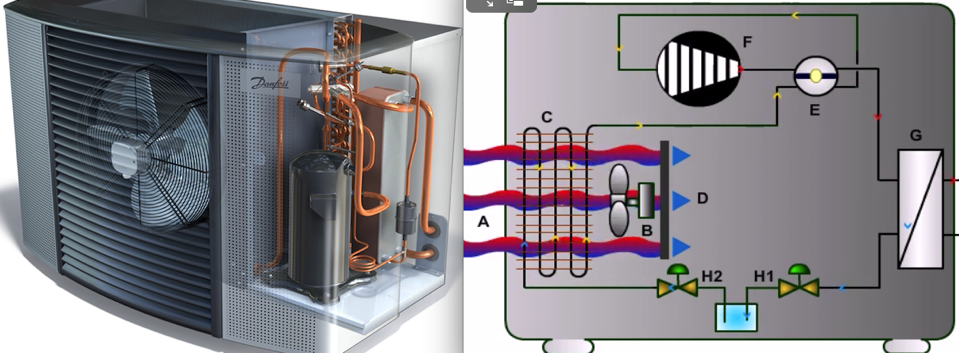 Geluid bepaald door toerental van de ventilator
Vorm van de rotorbladen
Compressor
Geluidisolatie factor van de warmtepomp
Iets meer vermogen voor de  warmtepomp kiezen, waardoor deze niet op volle toeren hoeft te draaien. Pas op voor pendelen bij onterecht meer vermogen.
De plek van de warmtepomp heeft effect op geluid.
Binnen unit naast de CV ketel.                                   -    Stevige ondergrond, of aan de muur 
Buiten unit bij voorkeur niet                                       -	Bij de erfscheiding,                                                          -	Tegen schutting                                                           -	Onder slaapkamerraam
    -	Zeker niet dat van de buren
    -     Bij voorkeur niet aan de muur 
 Kijk eventueel: https://warmtepompplein.nl/geluid-warmtepomp/
Kies erkende/ervaren installateur voor advies.
Vraag om luistersessie bij een al ge-installeerde warmtepomp. Vraag naar hun ervaringen met de installateur
Kies een warmtepomp met iets groter vermogen.
Laat buiten en ev. binnen unit akoestisch ontkoppeld plaatsen. Middels trillingdempers, veerrubbers.
Plaats binnen unit op stevige vloer. Zeker de Duo installatie
Cave: Positionering buitenunit t.o.v. van de buren.
Geluidsisolerende omkasting buiten unit.
Pas thermostaat regeling aan zodat de warmtepomp nachts minder draait.
Houdt rekening met de uitblaasrichting van de buiten unit.
Tips om geluidsoverlast te voorkomen.
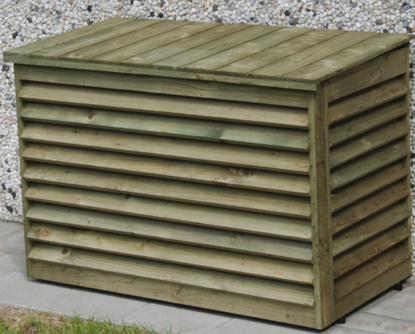 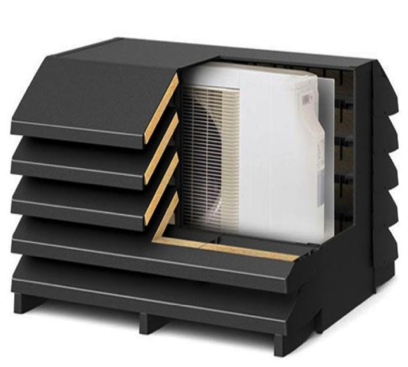 Kosten WP
Kosten beïnvloed door:
Goede installateur is duur.  Cave: Cowboy kan nog duurder worden
Vloerverwarming en LT radiatoren ev, muurverwarming, 1-ste keus		
Keuze lucht/waterpomp; Merk
Hybride of solo warmtepomp
Vermogen warmtepomp (Grootte woning gezinssamenstelling, isolatiegraad, enz.) 
Combinaties met boiler of ingebouwde boiler
Met of zonder koel functie
Aantal offertes, goede ervaren installateurs beperkt!
Keuze naar koop en installatiekostenDe verwachting is dat de warmtepomp verkoopprijzen te zijner tijd zullen halveren maar ook technisch verbeteren
Hoogte van subsidie:
Zoek op: Apparatenlijst ISDE warmtepompen 27-09-2018 
Van uw installateur ontvangt u een nummer voor het type WP 
In de apparatenlijst vindt u de hoogte van de subsidie
Site: Subsidie voor warmtepompen ISDE/RVO.nl
Daar vindt u ook een stappenplan aanvraag particulieren

https://www.rvo.nl/subsidies-regelingen/investeringssubsidie-duurzame-energie-isde/voor-welke-apparaten-geldt-de-isde-1/warmtepompen
Afwegingen installatie
Wat moet ik afwegen bij een installatie
Overweeg je keuze Hybride of All-electric
Stel grootte warmwater vast: 4 pers. 200 l. of > 300 l.
Ruimte ervoor?  Met WP meer ruimte nodig
Kijk voor uitgebreide info op: https://warmtepompplein.nl
Installatieduur Hybride WP 1-2 dagen
All-Electric WP duurt langer 4-5 dagen
Overweeg goede plaatsing buitenunit
Zoek een ervaren installateur met STEK certificaat Overleg invulling WP: Merk, vermogen, prijzen, installatie.
Tips om het rendement van de warmtepomp te verhogen
Beste rendement bij aanvoertemperatuur 40 – 50 gr.
LTV meest toegepast door vloerverwarming
Alternatieven: Wandverwarming of LT-radiatoren (Jaga)
Nieuwe vloerverwarming: Hart op hart 10 cm
Warmtepomp draait het best zo gelijkmatig mogelijk, voorkom pendelen, daardoor langere levensduur.
Cave isoleren van de leidingen
Keuze: Wat is er mogelijk?
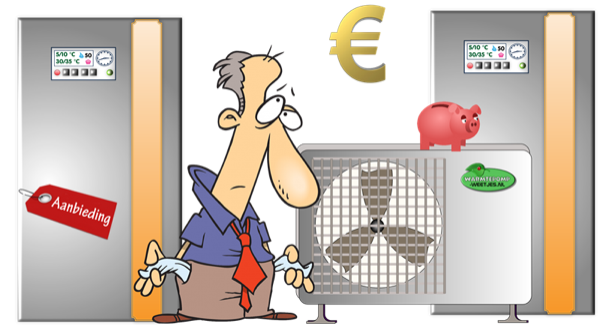 Keuze schema warmtepompen
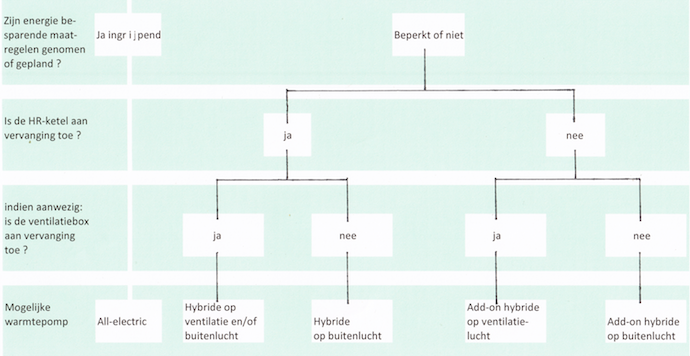 De Houtlaan huize zijn geschikt voor een warmtepomp.
Houtlaan huizen gebouwd na 2000 goed geïsoleerd.
Vermoedelijk alle huizen HR++ glas. Isolatiegraad goed
Vloerverwarming of wandverwarming mooi, geen must.
In huis ruimte voor WP ev. uitbreiden met boilervat?                  Is een duo set.
Te combineren met zonneboiler
Is er een geschikte buitenruimte voor de buitenunit?
Testfase na tuning CV: Geslaagd?
Wat te doen voor die verschillende type huizen.
Inventarisatie van de wensen
Hybride warmtepomp hoeveel vermogen 4 - 9 kW ev. hoger
Solo warmtepomp hoeveel vermogen 4, 6, 8, 10 kW ev. hoger
Inventarisatie van de mogelijkheden
Waar CV ruimte, is er ruimte voor een WP en ev. boiler?
Inventarisatie van welk vermogen voor warmtepomp kiezen
Vermogen berekenen naar GO en situatie warm watergebruik beoordelen
Thermostaat gedrag verkennen
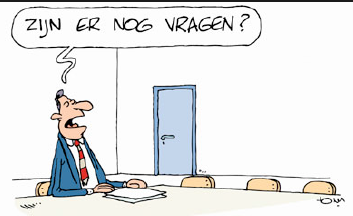 atze@boskruyt.nl		Info Warmtepompen
agkgorter@hotmail.com. 	Info Zonnecollectoren
erik.postema@ecduurzaamassen.nl